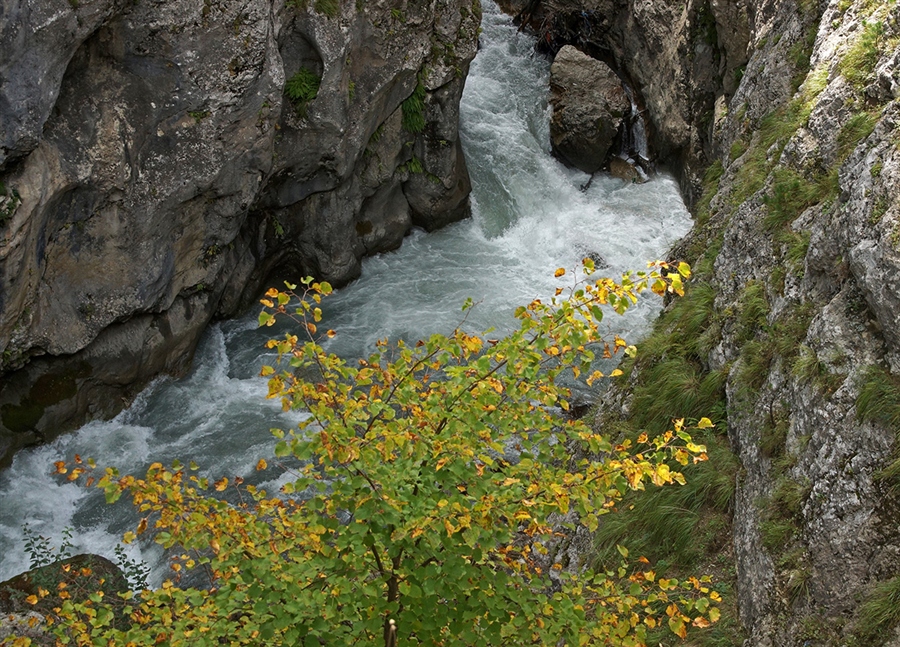 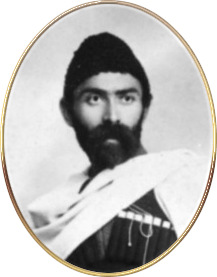 Хетæгкаты Къоста
«Фæззæг»
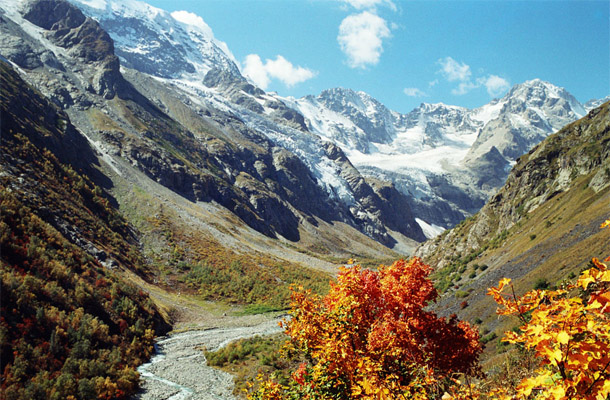 КОСТА  ХЕТАГУРОВ
«ОСЕНЬ»
Желтеют, темнеют Трава и кусты, 
На скатах щербатых
Туманы густы.
Вот сжали, убрали Мы хлеб наконец; Колотят, молотят... Стричь будут овец. Садами, стадами 
И хлебом полна, 
О, как ты богата, Родная страна!
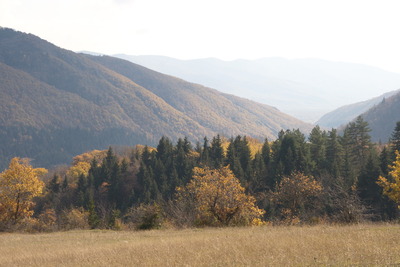 Æхсæлы  ызгъæлы,Лæджирттæг  фæбур…Мигъ  бады  цæгаты, —Нæ  йæ  тавы  хур…
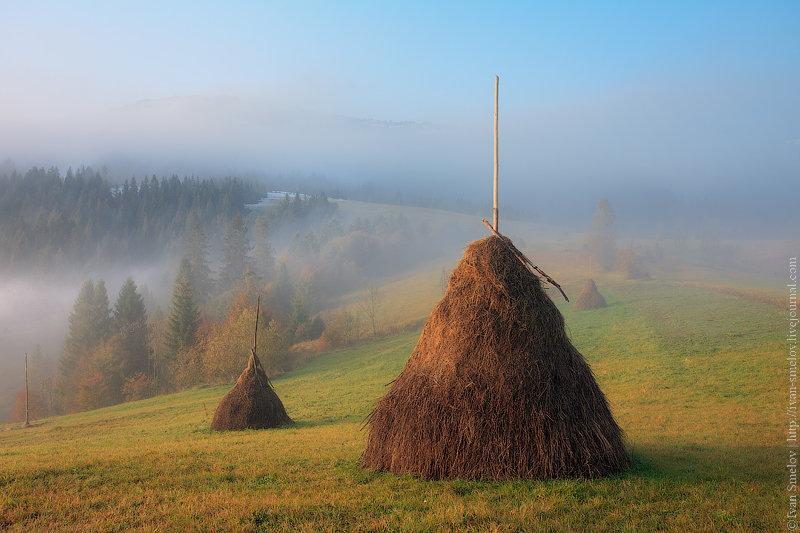 Æркарстам, æрластамНæ хортæ, нæ хос…Чи кусы йæ мусы,Чи ’лвыны йæ фос…
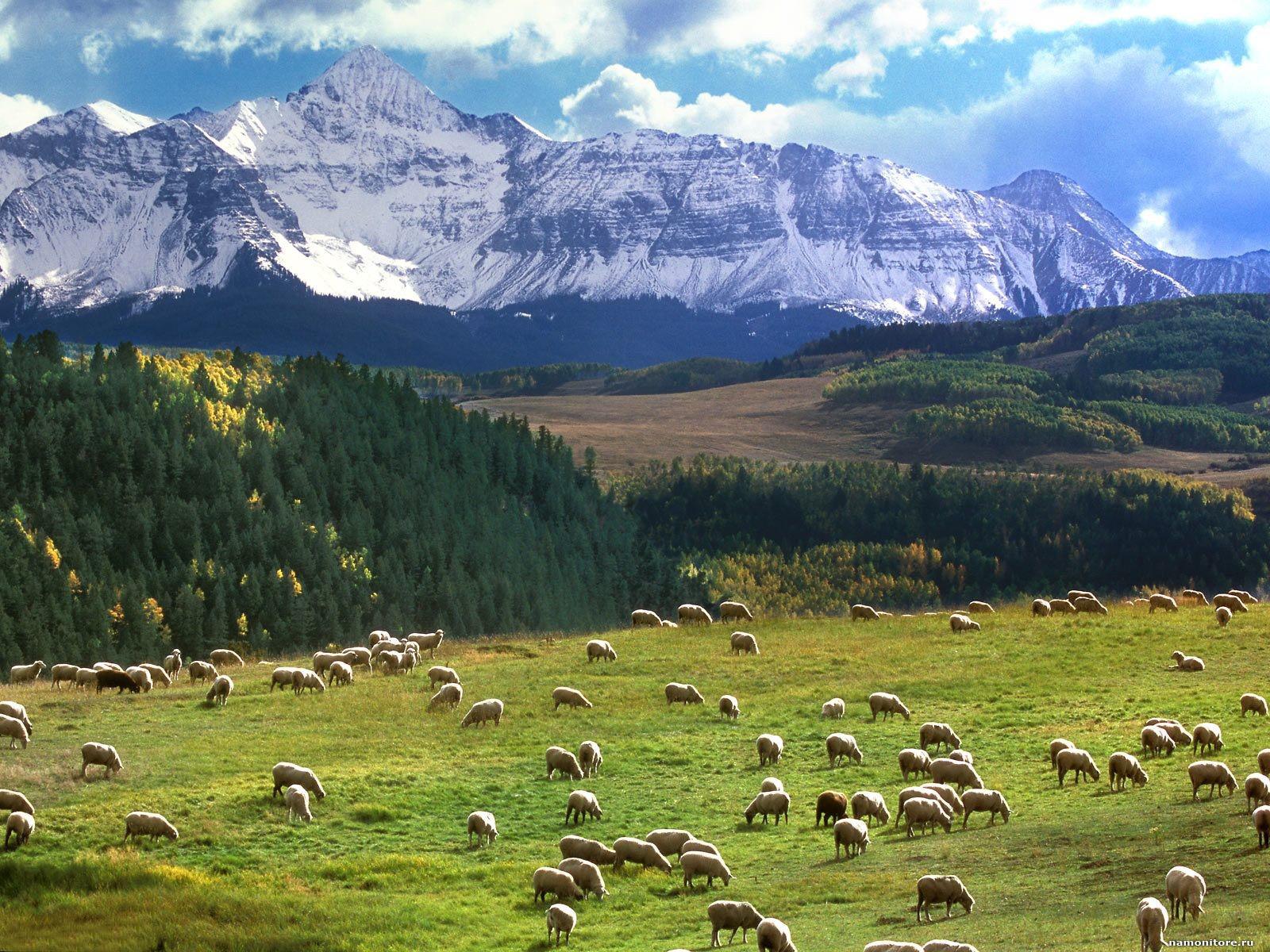 Хор бирæ, фос бирæХуыцауы фæрцы…Нæ хохбæсты бæркад,Цы  диссаг  дæ,  цы!..